Обновление содержания, методов и технологий обучения в дополнительном образовании детей
Жорнова Т.А., 
старший методист 
МБОУ ДО «Дворец детского (юношеского) творчества» города Кургана
Дополнительное образование детей - необходимый элемент полноценного образования («восполняющее» основное до целого, до полного), важное условие развития и самореализации ребенка.
Порядок организации и осуществления образовательной деятельности по дополнительным общеобразовательным программам. Приказ Минпросвещения России от 27.07.2022 г. №629: 
«Содержание дополнительных общеразвивающих программ и сроки обучения по ним определяются образовательной программой, разработанной и утвержденной организацией, осуществляющей образовательную деятельность»;
«Организации, осуществляющие образовательную деятельность, обновляют дополнительные общеобразовательные программы с учетом развития науки, техники, культуры, экономики, технологий и социальной сферы».
Концепция развития дополнительного образования детей и план мероприятий по реализации концепции до 2030 года. Распоряжение Правительства Российской Федерации от 31.03.2022 № 678-р 
Проблема: несоответствие темпов обновления темпам развития.
Решение: обновление содержания и методов обучения на основе анализа доступности услуг, интересов и потребностей, демографической ситуации и прогнозов социально-экономического развития страны и региона;
реализация современных образовательных моделей, обеспечивающих применение знаний и навыков в практической деятельности (волонтерство, социальные проекты, дискуссионные и проектно-исследовательские клубы, хакатоны, технологические кружки, школьные театры, школьные спортивные клубы и лиги, школьные музеи, школьные медиа центры, туристские клубы).
Целевая модель развития региональных систем дополнительного образования детей. Приказ Минпросвещения России от 03.09.2019 г. №467:
общие требования к порядку обновления, принципы обновления
Содержание дополнительного образования, методы и технологии обучения
Материально-технические ресурсы
Кадровый потенциал
Социальный заказ
Личностный заказ
Общественный заказ
Государственный заказ
общие принципы государственной политики в сфере дополнительного образования
потребности и запросы самих детей и их родителей (законных представителей)
мнения и требования, предъявляемые к системе дополнительного образования, со стороны РОВ, ОМС, жителей, работодателей, общественных организаций в пределах определенной территории
Опрос НИУ ВШЭ (2022 г.)
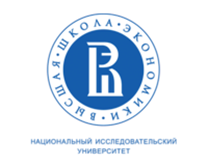 «Насколько изменился состав программ в вашей организации за последние два года?»
Были внесены незначительные изменения  - 53,2%
Изменений не было - 30,5%. 
Внесены существенные изменения - 14,5% 
Программы изменены полностью – 1,8%.

«Что Вы изменяете (дополняете, корректируете) в набольшей степени при обновлении программ?»
Содержание занятий, виды деятельности учащихся – 50,8%
Тематическое планирование – 41,6%
Методы и технологии работы с учащимися – 39,0%
Задачи и образовательные результаты – 21,6%
Организационные условия реализации программы – 17,0%
Оценочные средства – 12,8%
Оформление программы как документа – 12, 3%
Другое – 0,6%
Пока не обновлял программу – 8,2%
Опрос НИУ ВШЭ (2022 г.)
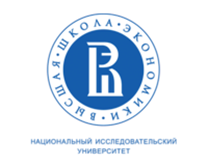 «Какими основными приоритетами Вы руководствуетесь при обновлении содержания и технологий дополнительного образования?»
Традиции и сильные стороны образовательной организации – 50%
Воспитание и социализация молодого поколения – 48,4%
Интересы и запросы семей – 37%
Профессиональная ориентация и практикоориентированное образование – 34,5%
Появляющиеся в организации новые кадры – 26,1%
Приоритеты социально-экономического развития региона – 16,0%
Поступающее в организацию новое оборудование – 15,4
Традиции и культура местных сообществ – 12,7%
Другое – 1,9%.
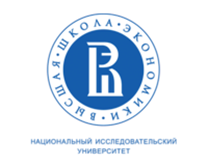 Опрос НИУ ВШЭ (2022 г.)
«Какие действия были предприняты в вашей организации в связи с актуализацией вопроса воспитания?»
Никаких особых действий не предпринималось, все функционирует как всегда – 27,9%
Внесены изменения в программы – 43,0%
Переработан и/или обновлен план воспитательной работы – 39,1%
Переосмыслены воспитательные эффекты, уточнены личностные результаты – 30,3%
Разработаны рабочие программы по воспитанию – 19,8%
Другое – 0,8%.
Содержание дополнительного образования
Материально-технические ресурсы
Кадровый потенциал
Социальный заказ
Личностный заказ
Общественный заказ
Государственный заказ
общие принципы государственной политики в сфере дополнительного образования
потребности и запросы самих детей и их родителей (законных представителей)
мнения и требования, предъявляемые к системе дополнительного образования, со стороны РОВ, ОМС, жителей, работодателей, общественных организаций в пределах определенной территории
НПА Президента, Правительства, Минпросвещения, доклады,  национальные проекты,  концепции развития, государственные программы
экспертные опросы руководителей, педагогов, массовые опросы детей и их родителей, фокус-группы, наблюдение, сбор статистической информации
региональные/местные НПА, опрос в форме анкетирования, фокус-группы, контент-анализ СМИ
Направления обновления содержания программ, моделей и технологий
формирование универсальных компетентностей и новых грамотностей
введение в основы современных профессий, востребованных на рынке труда
усиление воспитательной составляющей
индивидуализация дополнительного образования для детей с разными образовательными потребностями, способностями и интересами
реализация программ с применением дистанционных образовательных технологий
реализация программ, построенных по модульному принципу
реализация разноуровневых программ 
реализация междисциплинарных программ
программы сетевой формы реализации
реализация краткосрочных программ
событийное дополнительное образование
вовлечение детей, оказавшихся в трудной жизненной ситуации
выявление, поддержка и развитие одаренных детей и молодежи
обеспечение доступности дополнительного образования детям с ограниченными возможностями здоровья, детям-инвалидам
обеспечение доступности дополнительного образования детям, проживающим в отдаленной сельской местности
Концепция развития дополнительного образования детей и план мероприятий по реализации концепции до 2030 года. Распоряжение Правительства Российской Федерации от 31.03.2022 № 678-р
+ 
Целевая модель развития региональных систем дополнительного образования детей. Приказ Минпросвещения России от 03.09.2019 г. №467:
+
Методические рекомендации по формированию механизмов обновления содержания, методов и технологий обучения в системе дополнительного образования детей… Письмо Минпросвещения России от 29.09.2023 г. № АБ – 3935/06
зафиксированы приоритеты развития дополнительного образования детей всех направленностей, необходимые для обновления содержания, методов и технологий
Техническая направленность
РЕШЕНИЕ:
знакомство с профессиями через профессиональные пробы стажировки;
взаимодействие с наставниками из вузов, СПО;
сеть технологических кружков
ВЫЗОВ: 
массовое вовлечение в научно-техническое творчество под руководством ученых, высокотехнологичных компаний
ПРОБЛЕМА: 
высокий отток молодежи из регионов в мегаполисы;
одаренные не идут в науку;
программы подготовки инженерных кадров и оборудование отстают
ВОСТРЕБОВАННЫЕ НАПРАВЛЕНИЯ:
создание искусственно-технических и виртуальных объектов 
приобретение навыков в области обработки материалов 
электротехника и электроника 
системная инженерия 
3D-прототипирование 
цифровизация 
работа с большими данными 
освоение языков программирования, машинного обучения
автоматизация и робототехника 
технологическое предпринимательство, 
формирование технологической грамотности и инженерного мышления
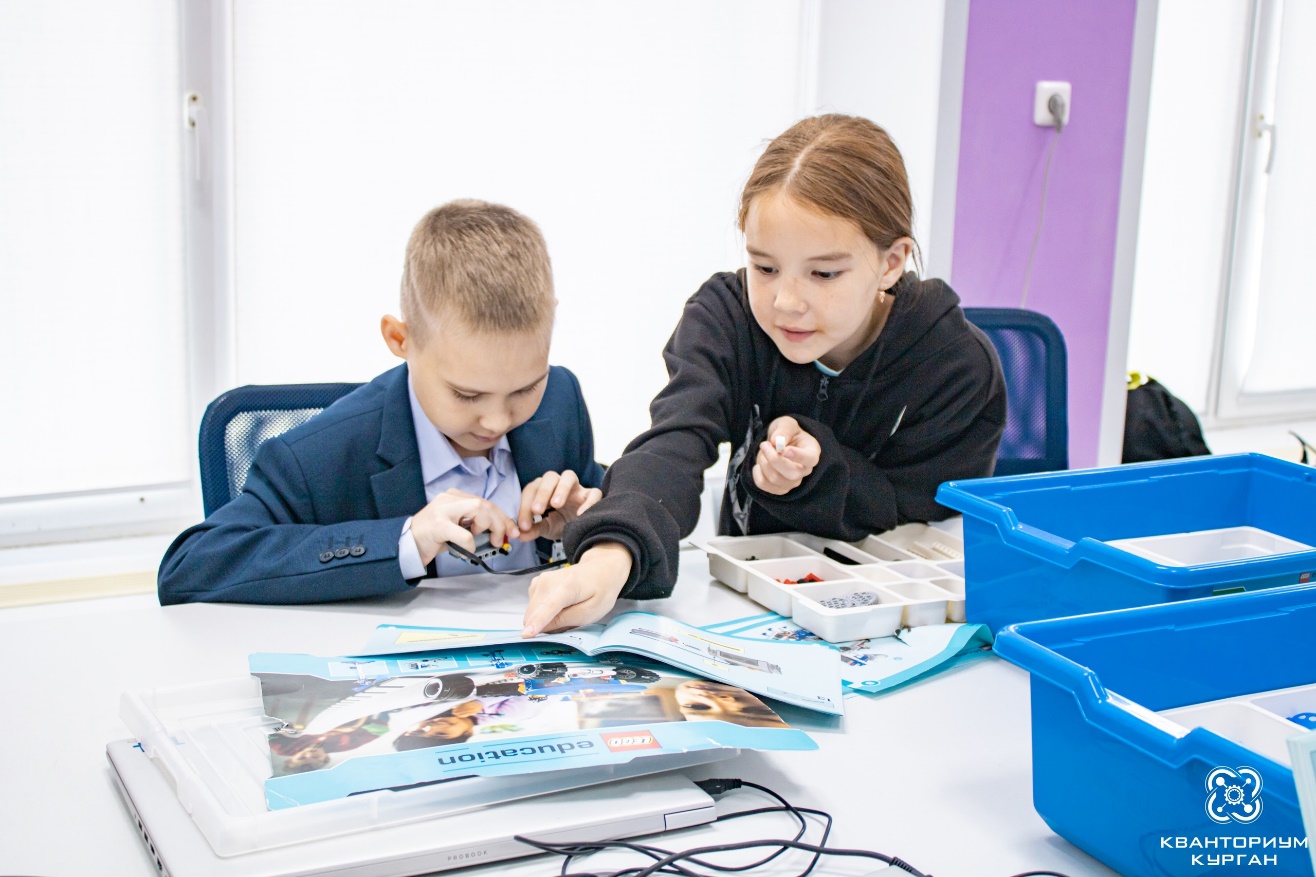 ПРИОРИТЕТНЫЕ ТЕХНОЛОГИИ: 
большие данные, 
искусственный интеллект и машинное обучение; технологии создания интеллектуальных систем управления и «умных» инфраструктур; 
технологии межмашинного взаимодействия и «интернета вещей»; 
кибербезопасность; 
технологии виртуальной, дополненной и смешанной реальности; 
медиатехнологии; 
аэрокосмические технологии; 
аддитивные и гибридные технологии; 
интеллектуальные производственные технологии и робототехника; 
транспортные системы; 
новая энергетика; 
нанотехнологии и новые материалы; 
фотоника и оптические технологии; 
квантовые технологии
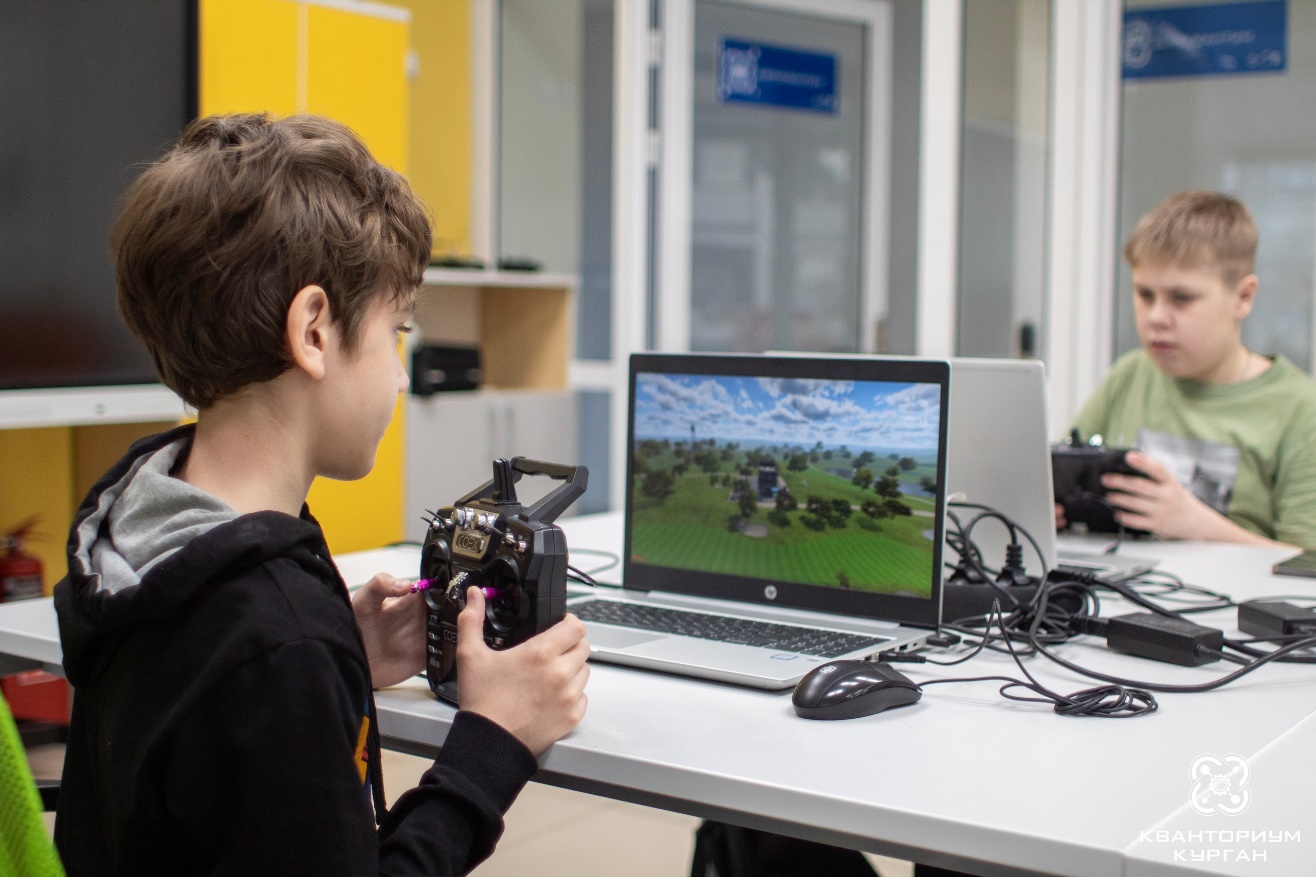 Естественнонаучная направленность
РЕШЕНИЕ:
воспитание (педагог, родитель, окружающая среда, инфраструктура и пространство, события и мероприятия);
акцент на отраслях, важных для региона, профориентация;
учет развития направлений и объектов АПК – сельскохозяйственных предприятий, НПК, ЛПХ, - наличия объектов экологического мониторинга, ООПТ;
экопросвещение (формирование экологической культуры)
ВЫЗОВ: 
установка на помощь нуждающимся, уважение к труду и его результатам, рациональное природопользование, личная ответственность за действия в природной среде, сохранение уникального природного и биологического многообразия России
ПРОБЛЕМА: 
ограниченные возможности биосферы и агрессивное по отношению к ней поведение человека
ЭФФЕКТИВНЫЕ ФОРМАТЫ:
Школьное лесничество, агрообъединение, 
ученическая производственная бригада
ВОСТРЕБОВАННЫЕ НАПРАВЛЕНИЯ:
вовлечение детей в научную работу (наблюдение, описание, моделирование и конструирование различных явлений окружающего мира), 
междисциплинарный подход, интеграция различных областей знаний (генетика, биомедицина, биотехнологии и биоинженерия, астрофизика, природопользование, биоинформатика, экология, наноинженерия и метаматериалы и др.), 
формирование навыков, связанных с безопасным пребыванием в условиях природной и городской среды
ПРИОРИТЕТНЫЕ НАПРАВЛЕНИЯ:
агротехнологии (растениеводство, животноводство, широкого спектра применения (гидропоника, аэропоника, цифровые фермы, и др.), селекция и семеноводство); 
освоение Арктики и мирового океана; 
экологический мониторинг; 
сохранение редких видов крупных птиц (флагманских видов, реинтродукция); 
охрана растений, ботанические сады; 
интенсивное использование и воспроизводство лесов; охрана и защита лесов, сохранение экологического потенциала; 
изучение почв, технологии восстановления плодородия почв;
ответственное обращение с твердыми коммунальными отходами (ТКО), рециклинг, технологии экономики замкнутого цикла; 
генетика, персонализированная и прогностическая медицина; 
молекулярная биология и биотехнология; 
нейротехнологии и когнитивные исследования; 
персонализированная медицина и высокотехнологичное здравоохранение; 
геофизика, науки о земле
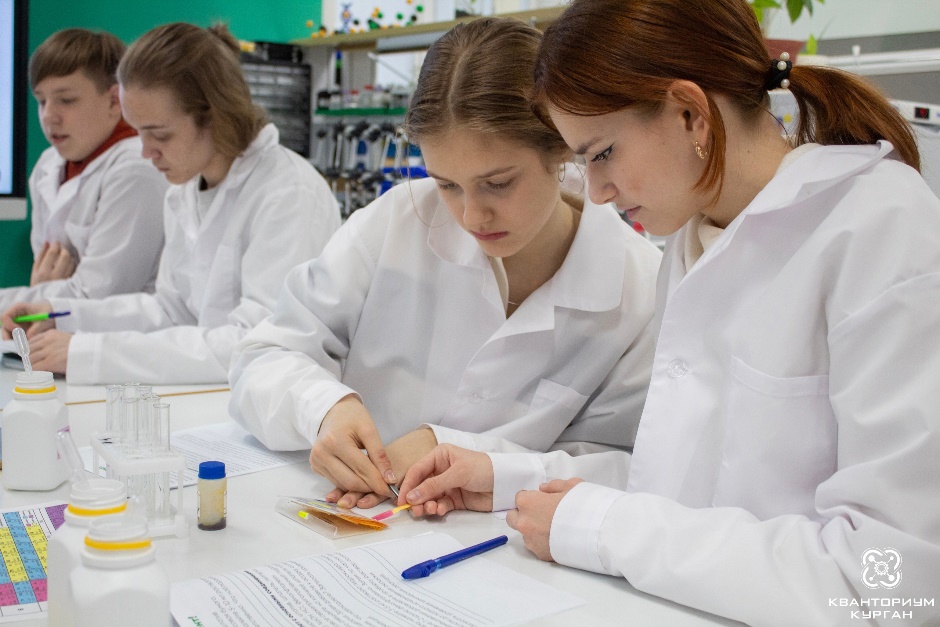 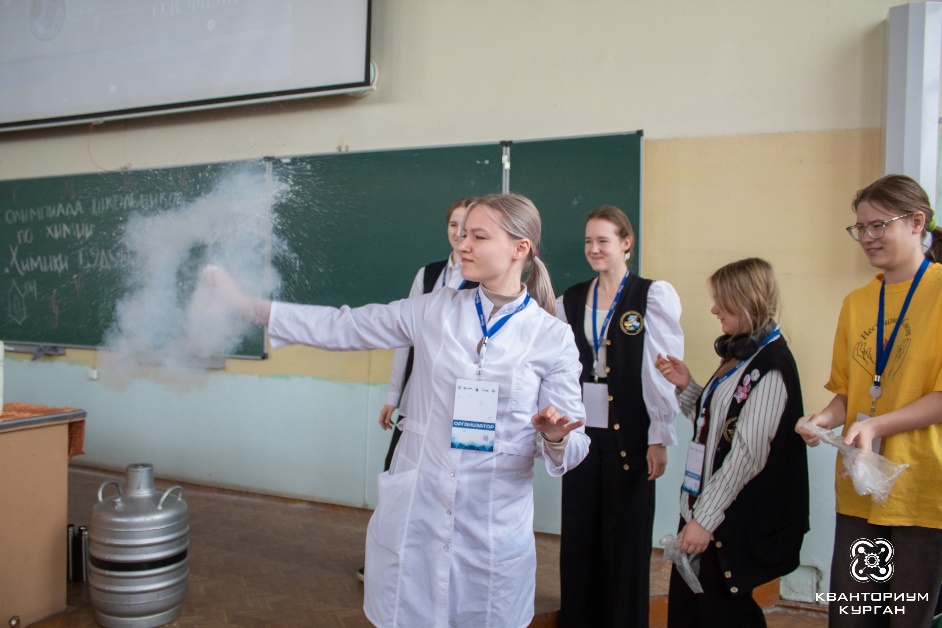 Социально-гуманитарная направленность
РЕШЕНИЕ:
актуализация содержания и разработка новых подходов и программ: волонтерских, медиа, гражданско-патриотических, 
формирование социальных компетенций и функциональной грамотности, содействие будущему профессиональному выбору профессий  группы «человек-человек»
ВЫЗОВ: 
формирование гражданской идентичности, духовно-нравственных ценностей, культуры и исторической памяти, успешная самореализация личности и сформированность ее социальной компетентности
ПРОБЛЕМА: 
дефицит программ по актуальным направлениям гуманитарного знания и социального воспитания
ВОСТРЕБОВАННЫЕ НАПРАВЛЕНИЯ  И ФОРМАТЫ:
лингвистика 
безопасность жизнедеятельности 
движения и доо 
журналистика
социальное служение и проектирование
волонтерство и добровольчество 
медиацентр
дискуссионные и проектно-исследовательские клубы
ПРИОРИТЕТНЫЕ НАПРАВЛЕНИЯ:

Гуманитарные и социальные науки: история, экономика, право, лингвистика, педагогика, культурология, психология, регионалистика и др.
Объединения и специализированные программы, направленные на гражданско-патриотическое воспитание: программы для Движения первых, ЮИД, Юнармии и др. общественных объединений
Медиаграмотность и медиаобразование: журналистика, литература, копирайтинг - Реклама, деловое общение и коммуникации
Гуманитарные исследования и экспедиции, социальная антропология
Мышление, интеллектуальное моделирование, гуманитарное изобретательство и футурология
Техногуманистика, экогуманистика, культуроника
Образование в интересах устойчивого развития
Управление, предпринимательство, лидерство, социальная активность и общественное участие 
Кросскультурное сотрудничество и взаимодействие: межнациональное и межэтничесие коммуникации и др. 
Волонтерство и добровольчество
Игра и игровая культура
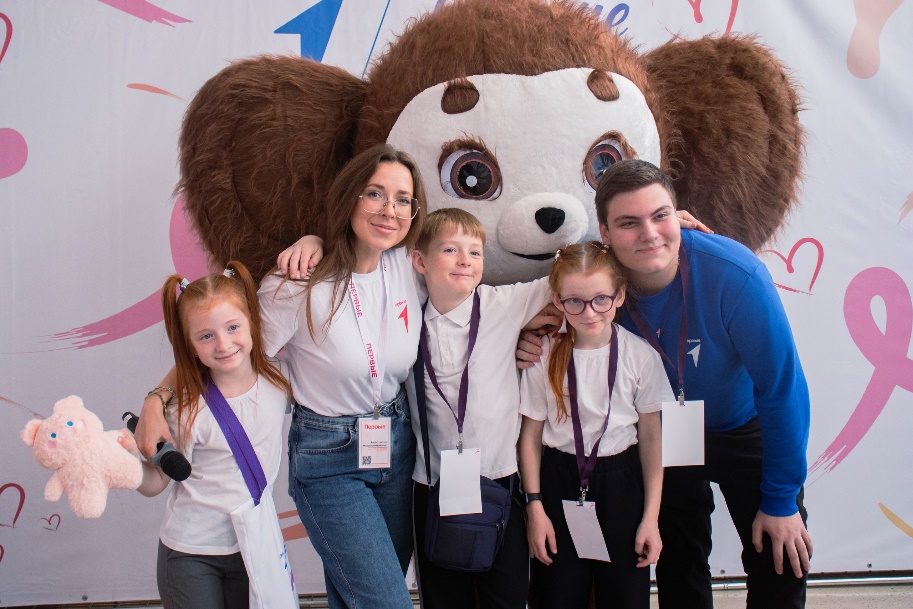 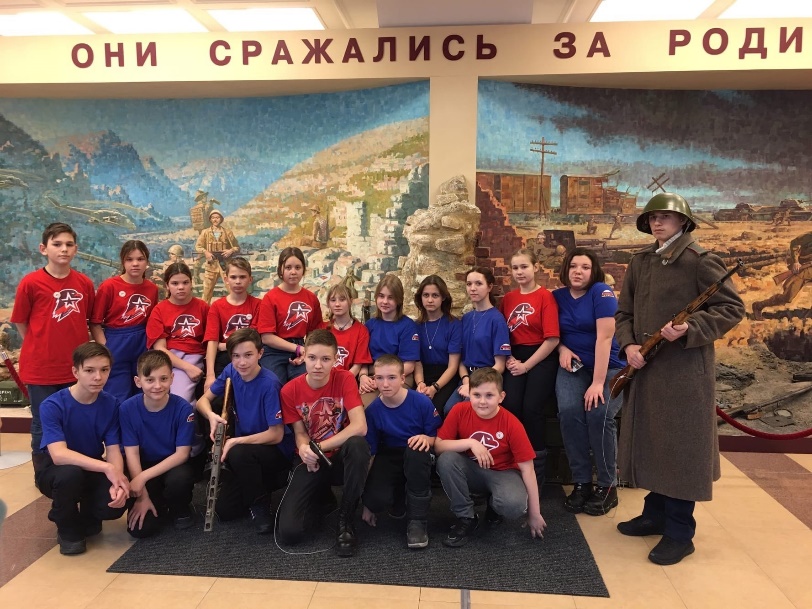 Художественная направленность
РЕШЕНИЕ:
разработка новых программ и интересных и востребованных подростками: медиа, архитектура, графический и веб-/геймдизайн, и др., 
формирование профессионального выбора в будущем,
сетевое, межведомственное взаимодействие при реализации программ
ВЫЗОВ: 
выявление и развитие одаренных детей на основе сочетания различных форм урочной и внеурочной деятельности, в том числе с использованием ресурсов организаций культуры и искусства
ПРОБЛЕМА: 
снижение охвата детей старшего школьного возраста, мало мальчиков и юношей; недостаточность программ по фольклору и сохранению культурного наследия региона, программ с использованием цифровых технологий
ВОСТРЕБОВАННЫЕ НАПРАВЛЕНИЯ  И ФОРМАТЫ:
декоративно-прикладное искусство
хореография 
изобразительное искусство 
вокал 
театр, школьные театры 
образцовые детские коллективы 
арт-лаборатории и креативные индустрии 
модульные и краткосрочные программы 
цифровые технологии и дистант
ПРИОРИТЕТНЫЕ НАПРАВЛЕНИЯ:

цифровые компетенции креативных индустрий: продюсирование, 3D-дизайн, веб-дизайн, видеомонтаж, цифровая кино-теле-индустрия, гейм-дизайн, сценарное мастерство, др.; 
арт-прогресс по видам искусств и жанрам художественного творчества: литературного, театрального, вокально-хорового, хореографического, инструментального, живописи, скульптуры и архитектуры; 
сохранение культурного наследия: фольклор, ремесла, художественные промыслы, этнокультурные традиции народов России; 
художественное творчество с применением электронных цифровых средств и дистанционных образовательных технологий; 
актуальный театр: социальный театр, этнокультурный театр, инклюзивный театр и др.; 
дизайн, декоративно-прикладное творчество с использованием новых художественных материалов; 
арт-пространства, урбанистика; 
искусствознание; 
прикладная эстетика.
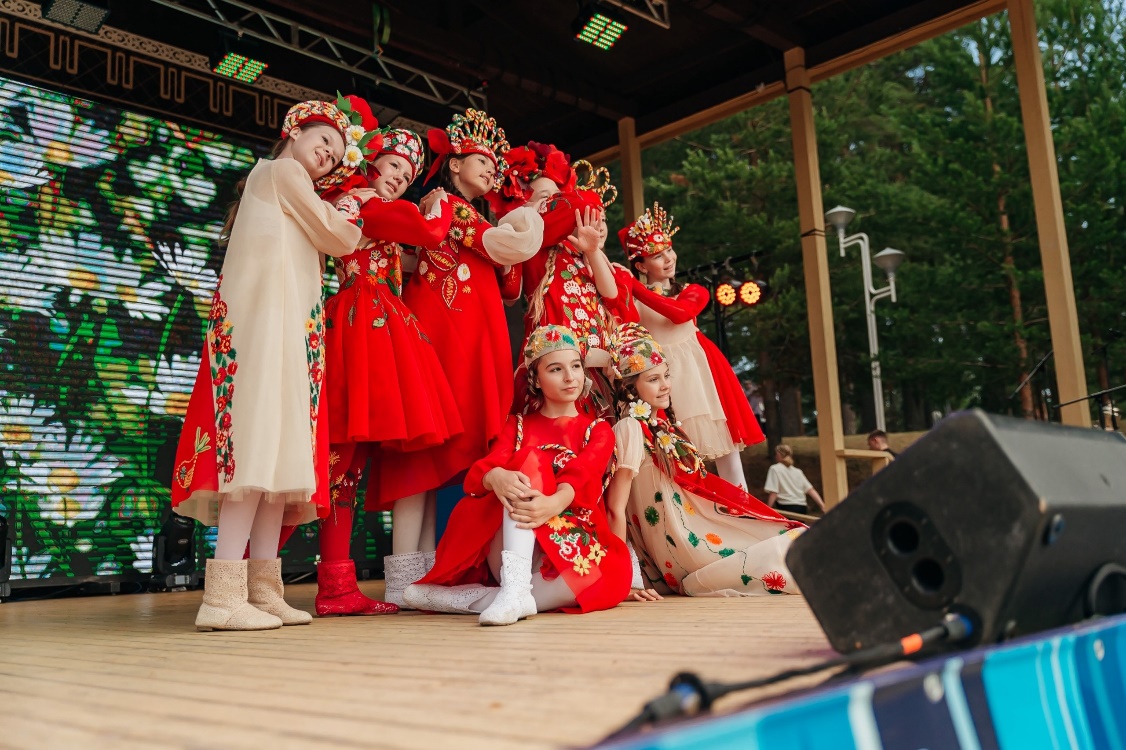 Физкультурно-спортивная  направленность
РЕШЕНИЕ:
создание единого спортивно-образовательного пространства для раскрытия потенциала детей, которое направлено на развитие детско-юношеского, включая школьный, и студенческого спорта, 
обеспечение преемственности и взаимосвязи всех уровней образования и физической культуры и спорта
ВЫЗОВ: 
самореализация и спортивное совершенствование спортивно одаренных детей в детско-юношеском спорте, формирование у них мировоззрения, нравственных идеалов и норм поведения
ПРОБЛЕМА: 
повышение вариативности, качества и доступности занятий  физической культурой и спортом для каждого ребенка
ВОСТРЕБОВАННЫЕ НАПРАВЛЕНИЯ:
вовлечение детей, в том числе детей с ограниченными возможностями здоровья и детей-инвалидов, в мероприятия, содержащие элементы различных видов спорта, 
развитие командных, индивидуальных и игровых видов деятельности, способствующие физическому, духовному, интеллектуальному развитию детей, здоровьесберегающему поведению и патриотическому воспитанию детей,
выявление спортивного таланта и развитие одаренных спортсменов
ПРИОРИТЕТНЫЕ НАПРАВЛЕНИЯ:

олимпийские, неолимпийские, паралимпийские, сурдлимпийские виды спорта; 
спортивно-технические виды спорта и цифровые технологии; 
Всероссийский физкультурно-спортивный комплекс «Готов к труду и обороне (ГТО)»; 
технологии здорового образа жизни, фитнеса, адаптивной физической культуры и спорта; 
школьные и студенческие спортивные клубы, формирование спортивного актива, организация и проведение физкультурно-оздоровительных и спортивно-массовых мероприятий; 
школьные и студенческие спортивные лиги, организация и проведение физкультурных и спортивных мероприятий; 
подготовка спортивного резерва, спортивных сборных команд Российской Федерации, развитие олимпийских видов спорта и т.п.; 
формирование креативных компетенций в мире спорта
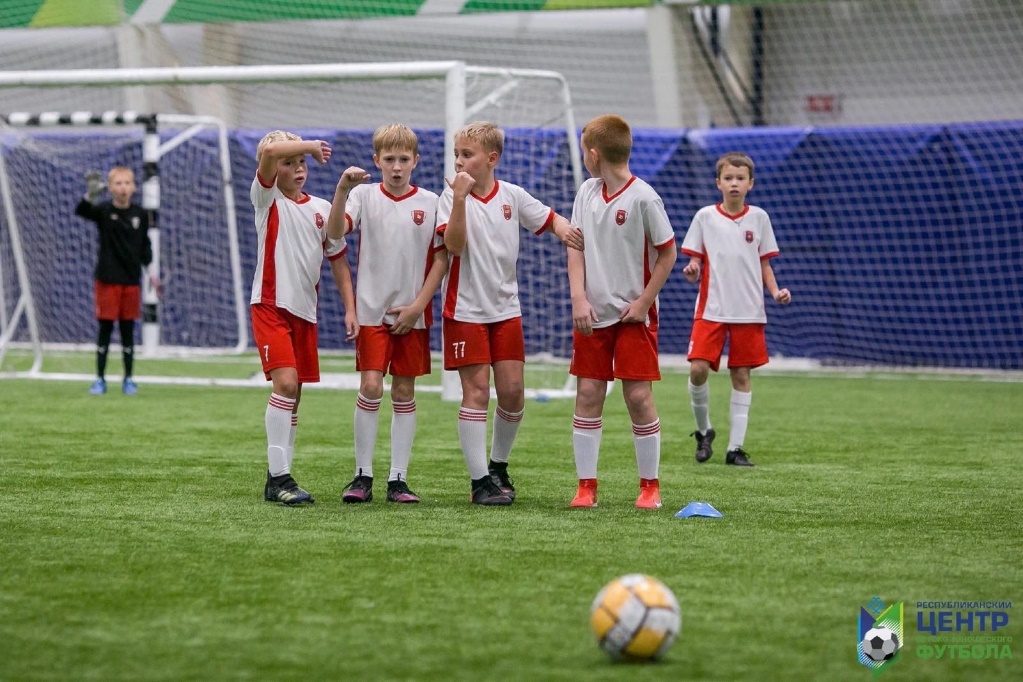 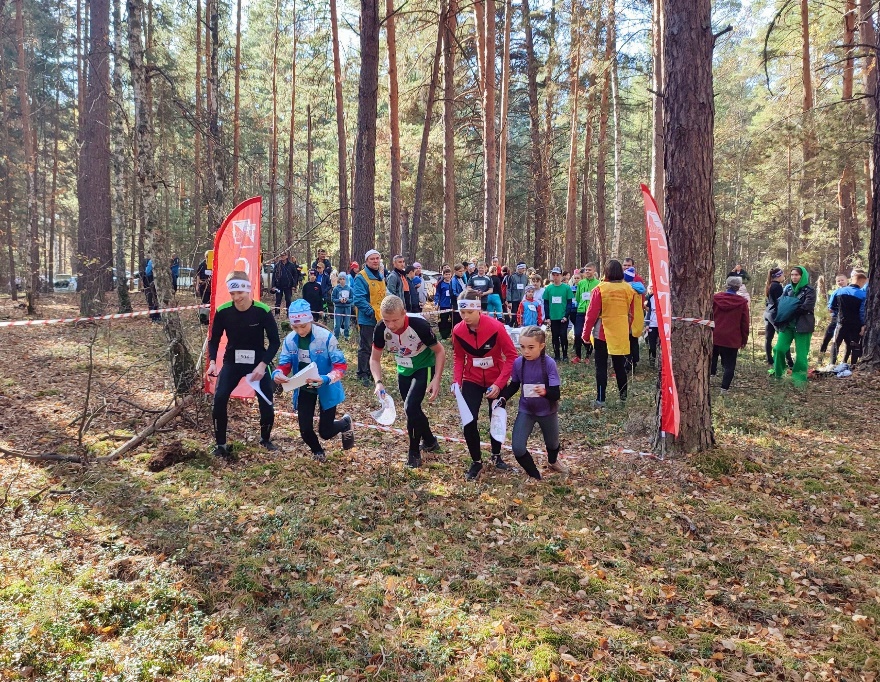 Туристско-краеведческая  направленность
РЕШЕНИЕ:
разработка практико-ориентированных программ краеведческого профиля (в т.ч. междисциплинарных): регионалистика, урбанистика, образовательных путешествий, культурно-познавательных маршрутов,
программ тематических смен, содействующих будущему профессиональному выбору: гид, экскурсовод, этнограф, историк, географ
ВЫЗОВ: 
массовое вовлечение детей, формирование у них мировоззрения, нравственных идеалов и норм поведения человека и гражданина
ПРОБЛЕМА: 
самая низкая вовлеченность детей в программы,
низкая активность при возросшем внимании к формированию гражданской идентичности и воспитанию
ВОСТРЕБОВАННЫЕ НАПРАВЛЕНИЯ:
вовлечение детей в туристскую и краеведческую посредством организации походно-экспедиционных, экскурсионных, проектно-исследовательских форм (походы, экспедиции, слеты, выездные школы и профильные смены и др.), 
междисциплинарный подход, интеграция с различными областями знаний (биология, география, геоэкономика, регионалистика, геология, культурология, литература, урбанистика и планирование городской среды, экология и др.), 
формирование знаний, умений и навыков безопасного пребывания в условиях природной и городской среды
деятельность школьных музеев, интегрированная с воспитательными и образовательными программами образовательных организаций.
ПРИОРИТЕТНЫЕ НАПРАВЛЕНИЯ:

туризм (социальный, культурно-познавательный, образовательный, активный); 
обеспечение безопасности жизнедеятельности в природной и городской среде; 
регионоведение и регионалистика; 
культурно-познавательный туризм и экскурсии; 
музейная педагогика; 
исследовательское краеведение; 
этнография; 
научно-образовательный туризм; 
профессии в туризме: экспедиционная деятельность (геология, археология, экология и т.д.); 
спортивный туризм; спортивное ориентирование; 
промышленный туризм; 
школа безопасности; 
Служебно-прикладные виды профессиональной деятельности (спасатели, пожарные, силовые структуры) юный спасатель; 
деятельность гидов-экскурсоводов; 
юные инструкторы и судьи соревнований; 
туристические слеты и фестивали как социально значимые мероприятия; 
походно-экспедиционная деятельность.
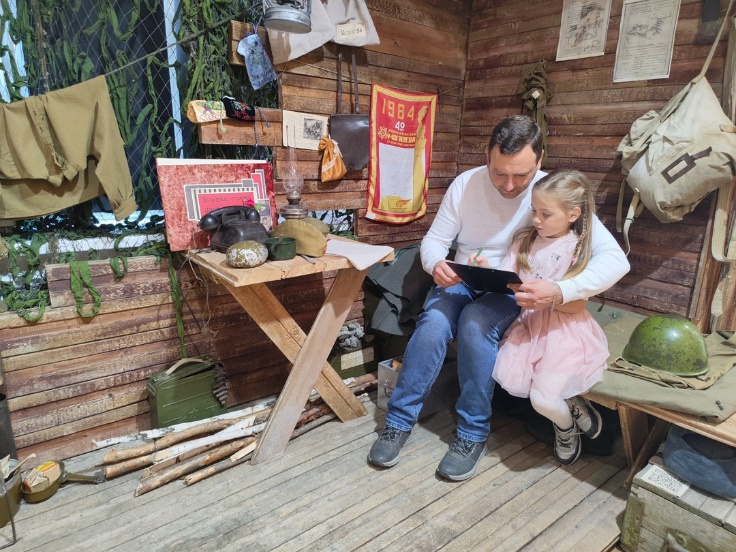 Этапы изучения социального (личностного) заказа
Методы изучения образовательных потребностей обучающихся и их родителей: наблюдение, фокус-группа, опрос

ОПРОС

метод получения первичной информации, основанный на устном или письменном обращении к целевой группе с вопросами. Содержание вопросов представляет проблему исследования.


             АНКЕТИРОВАНИЕ                                 ИНТЕРВЬЮ
ТРЕБОВАНИЯ К ВОПРОСАМ:

1. за каждым вопросом закреплена конкретная задача
2. учёт социально-психологических особенностей опрашиваемых.

В начале опроса респондент может испытывать дискомфорт и настороженность в связи с непонятными целями опроса и самим фактом выбора для опроса именно его. 

В начале опроса - краткое вступление к вопроснику, вводящее опрашиваемого в ситуацию опроса и стимулирующее его интерес к общению. 


Первые вопросы анкеты - наиболее простые и доступные по смыслу и технике заполнения.
К середине опроса - активизируется внимание и интерес респондента; увеличивается сложность и острота вопросов. 

Во второй половине опроса - более простые вопросы, использование психологических приемов, активизирующих внимание респондента.
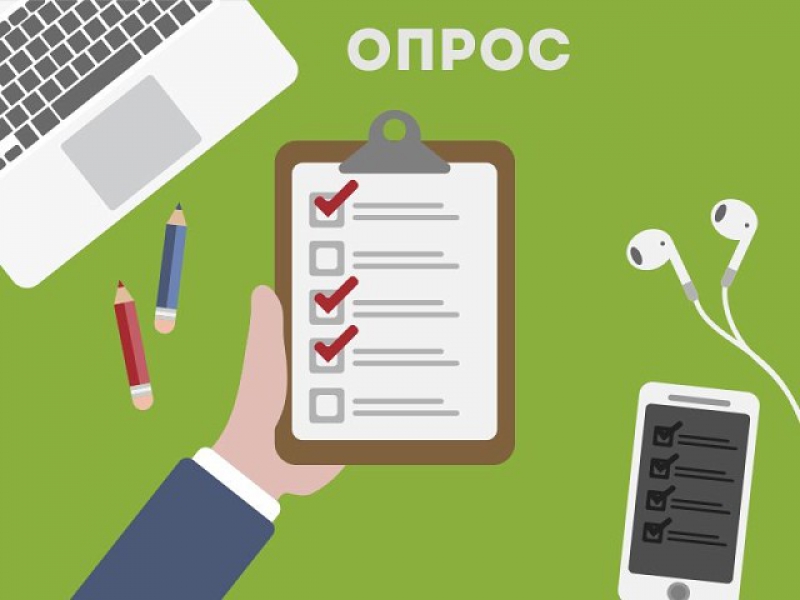 АНКЕТИРОВАНИЕ

письменная форма опроса, осуществляющаяся без прямого и непосредственного контакта интервьюера с респондентом.

Целесообразно:
а) когда нужно спросить большое число респондентов за относительно короткое время,
б) респонденты должны тщательно подумать над своими ответами, имея перед глазами отпечатанный/или текстовой вопросник.
Основной инструмент метода - анкета, состоит из преамбулы, опросного листа и паспортички (социально-демографическая характеристика). 

Преамбула - средство мотивации респондента на заполнение анкеты, формирует его установку на искренность ответов. В преамбуле указывают кто и зачем проводит опрос, даются необходимые комментарии и инструкции по работе респондента с анкетой.

Опросный лист (содержание анкеты)

Паспортичка (пол, возраст, социальный статус и др.)

Благодарность за работу
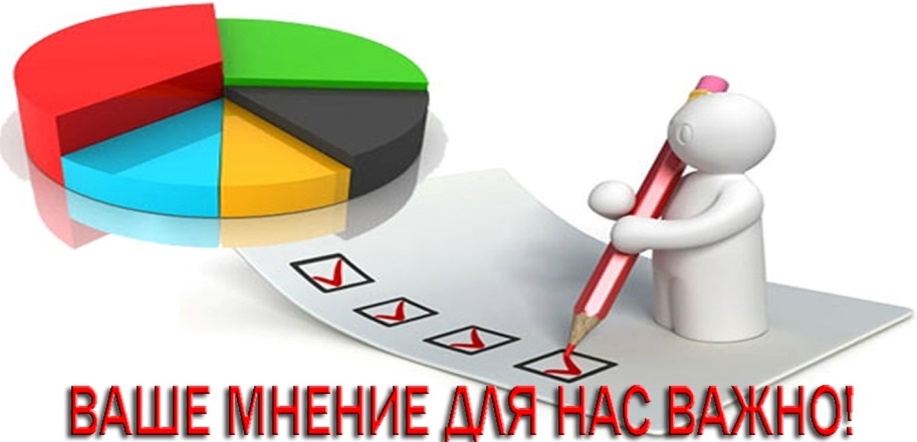 Автоматизированные сервисы для создания анкет
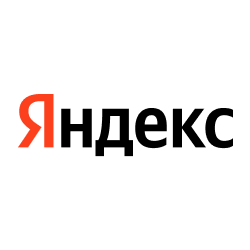 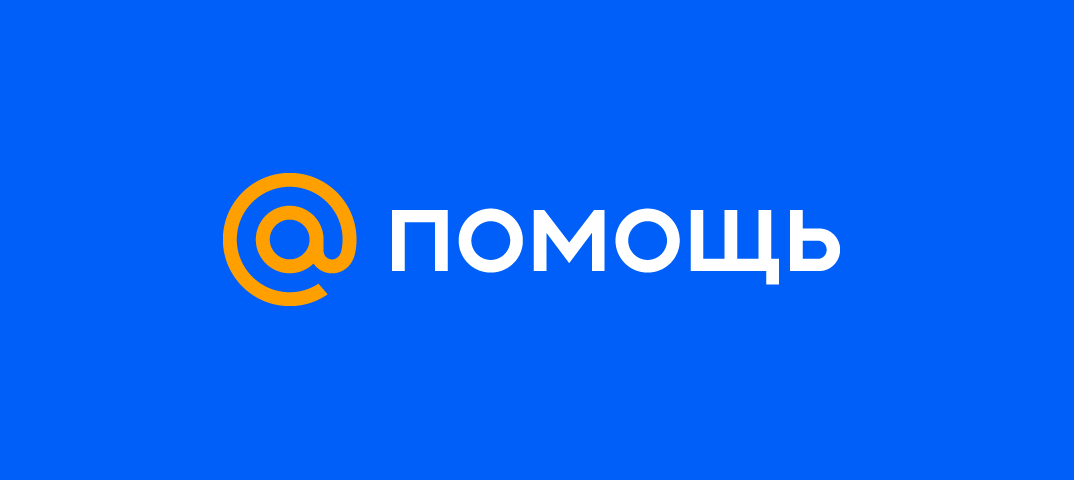 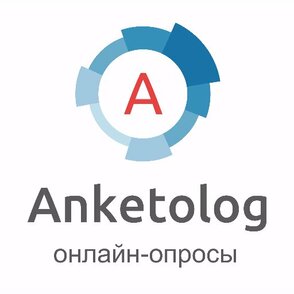 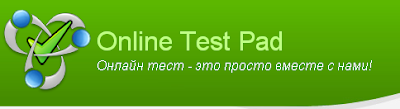 Приоритетные задачи по обновлению содержания на 2024 год
- обновление с учетом научно-технологического развития, запросов общества, реального сектора экономики региона;
обеспечение ранней профориентации: ознакомление с современными профессиями и профессиями будущего, поддержка профессионального самоопределения, взаимодействие с предприятиями, научными организациями, ПОО и ОВО;
усиление воспитательной составляющей (традиционные российские духовно-нравственные ценности, гражданская идентичность).
Обновление содержания, методов и технологий обучения в дополнительном образовании детей
Жорнова Т.А., 
старший методист 
МБОУ ДО «Дворец детского (юношеского) творчества» города Кургана